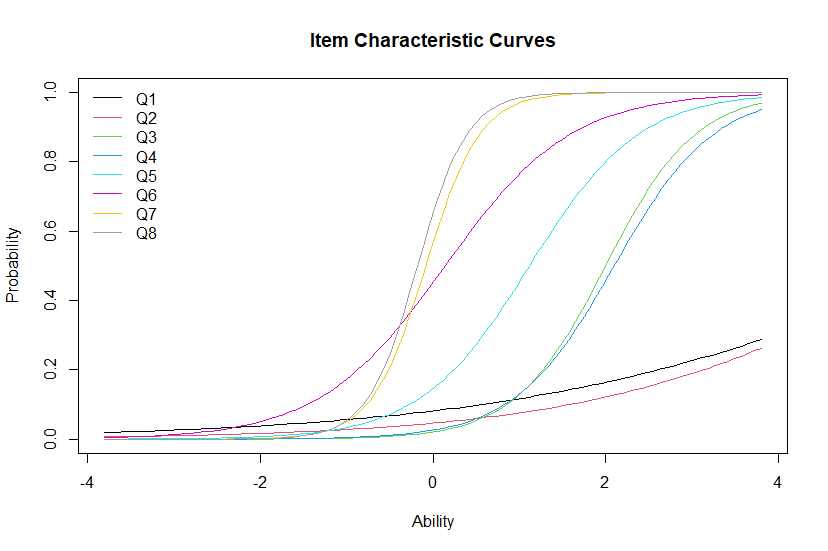 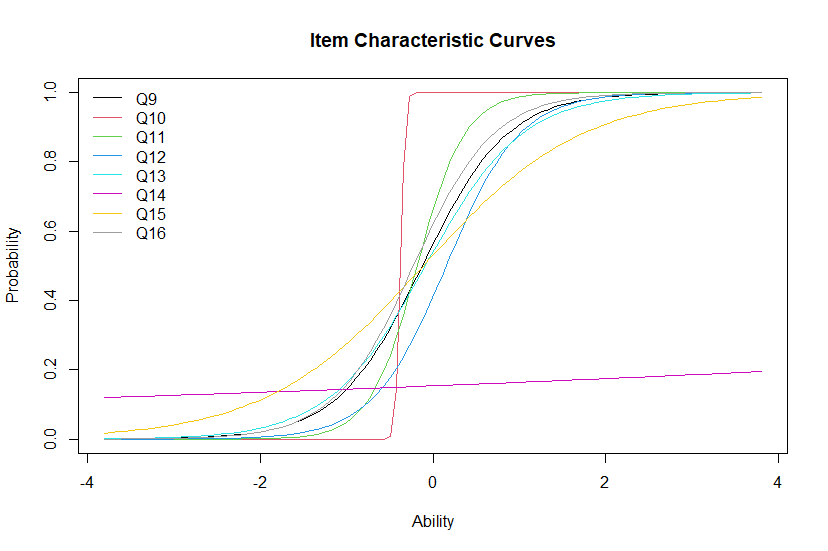 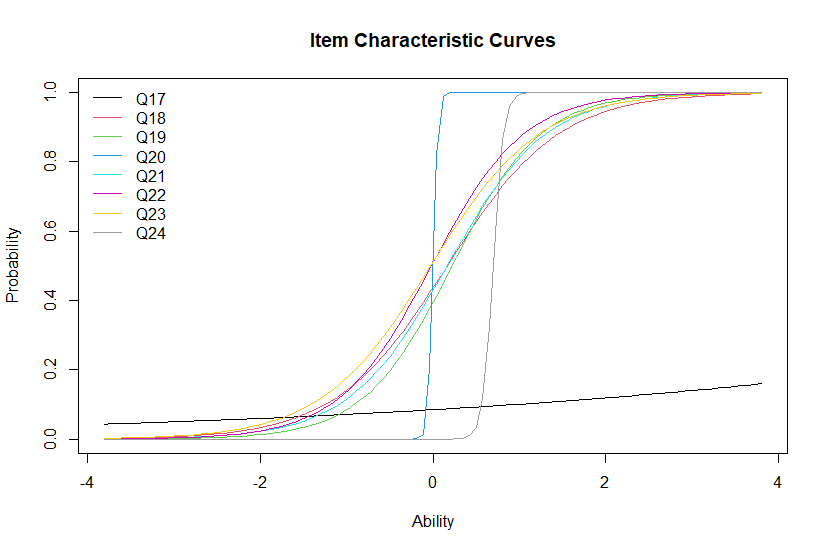 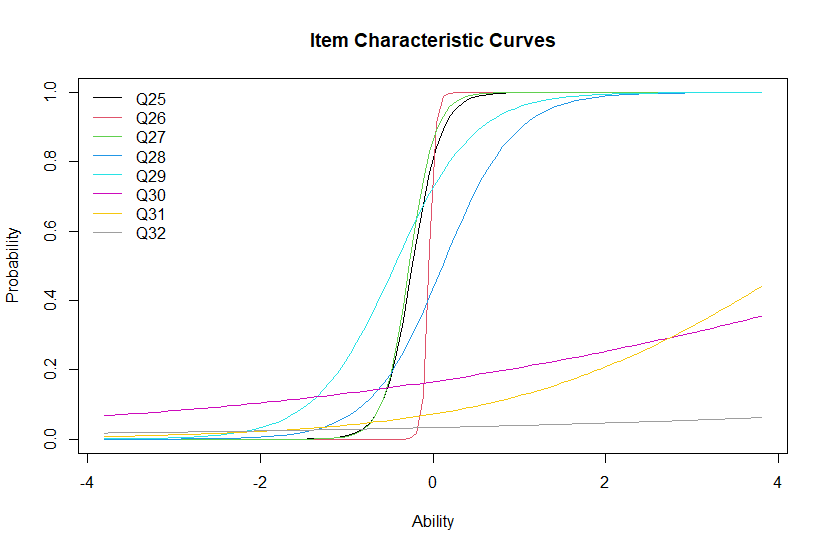 Appendix E. RStudio output plots
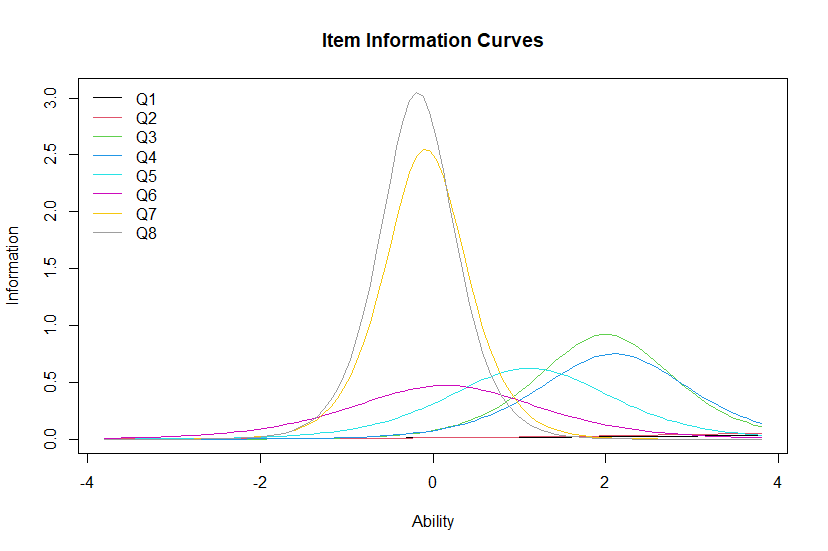 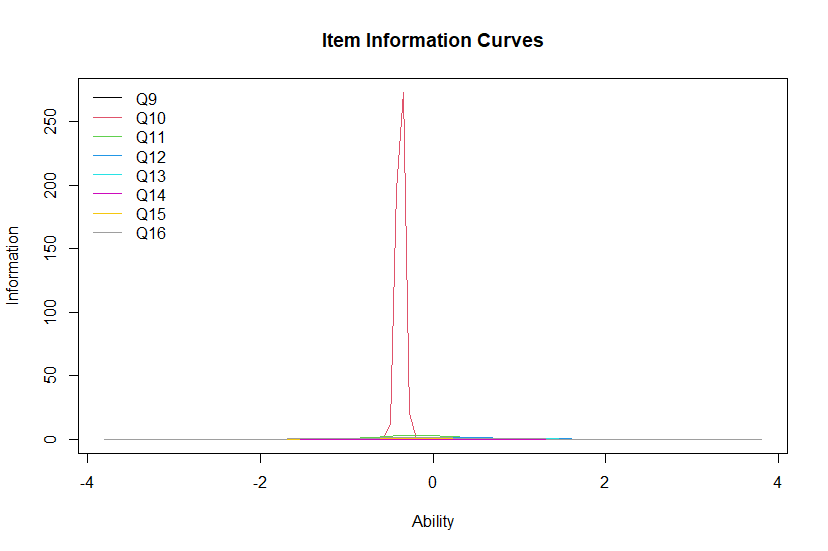 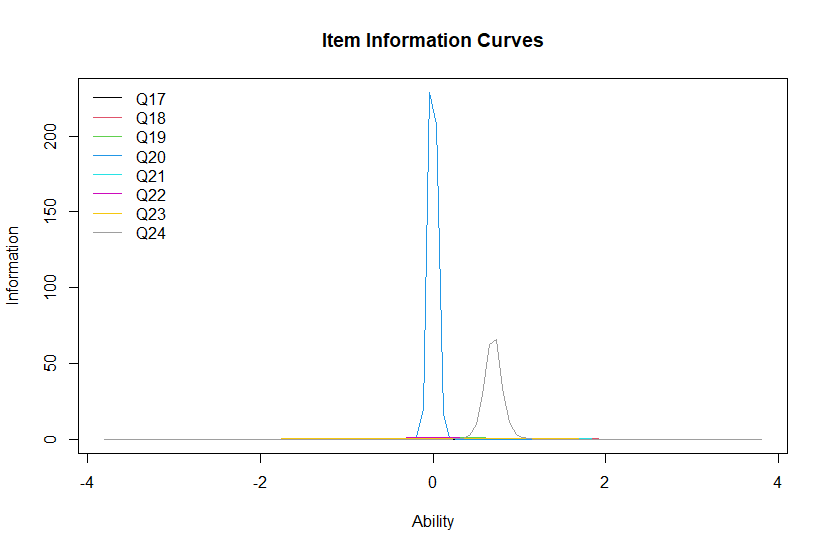 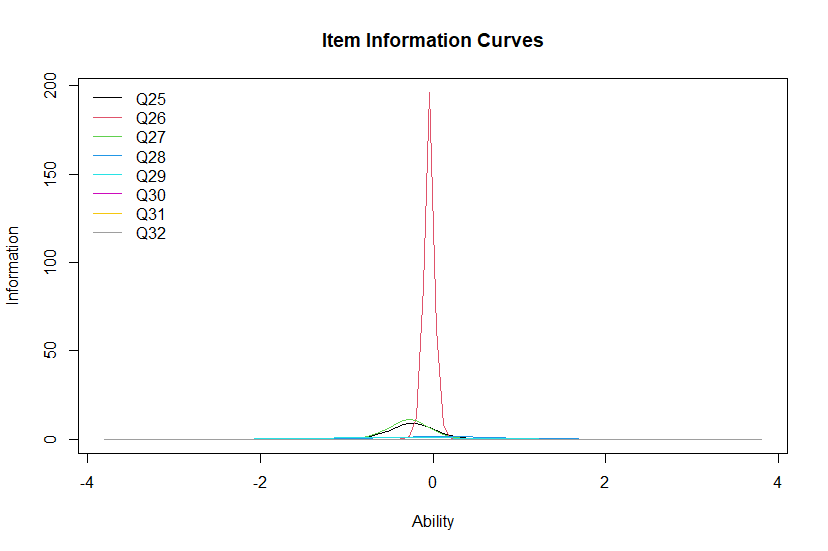 Appendix E. RStudio output plots
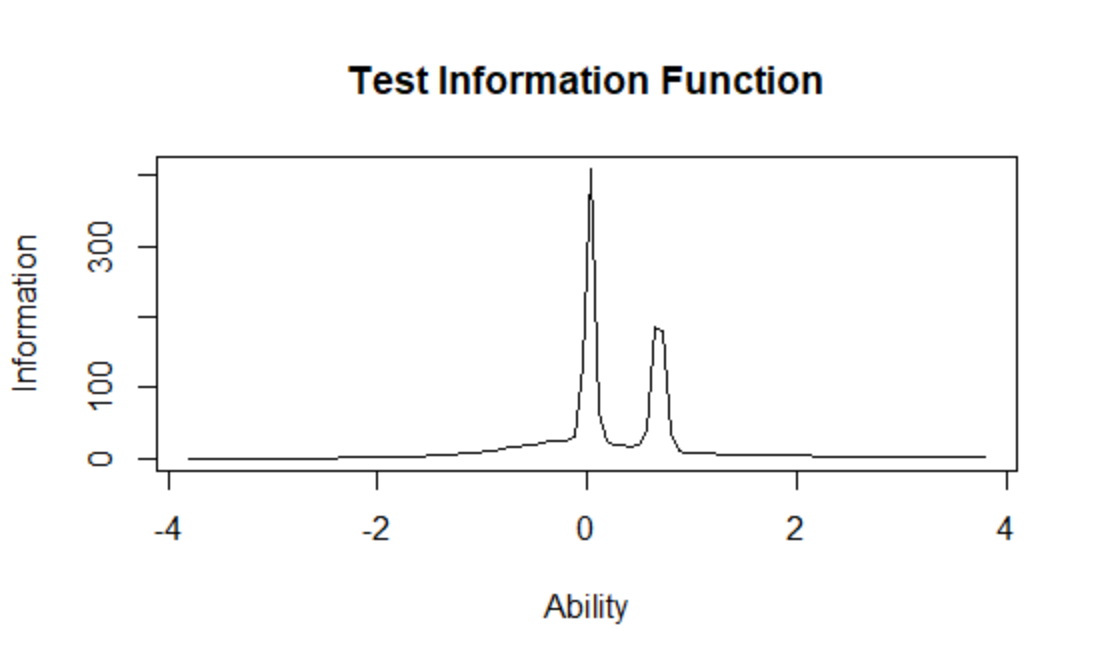 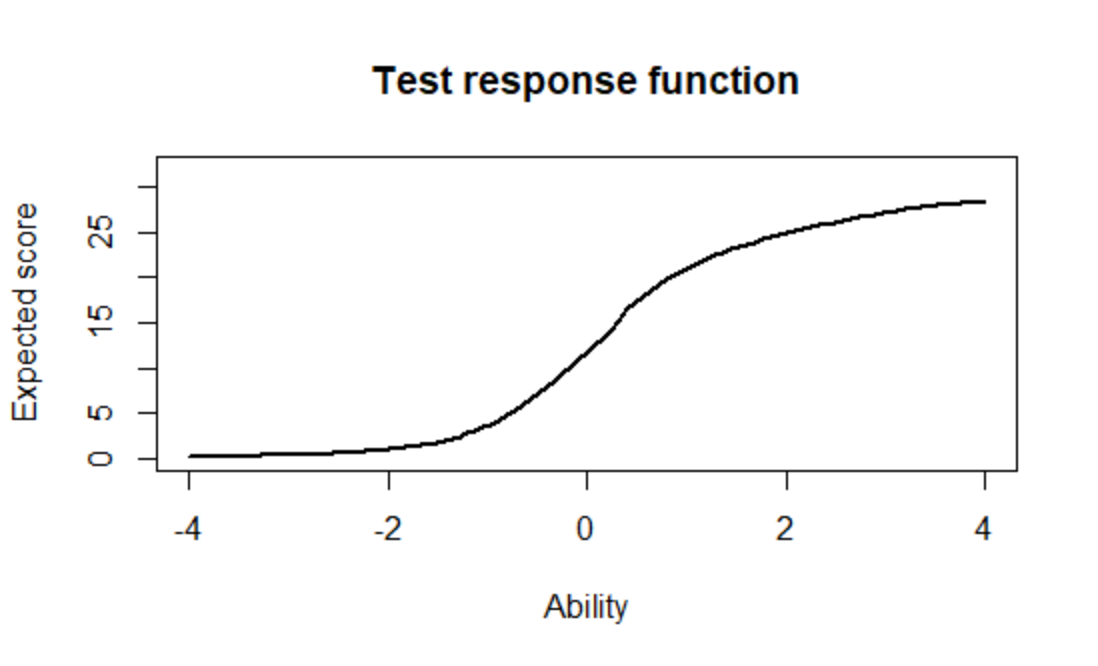 Appendix E. RStudio output plots
Appendix E. RStudio output plots